校园开放教育
[Speaker Notes: 校园开放教育]
网络公选课
http://gxk.gdou.com
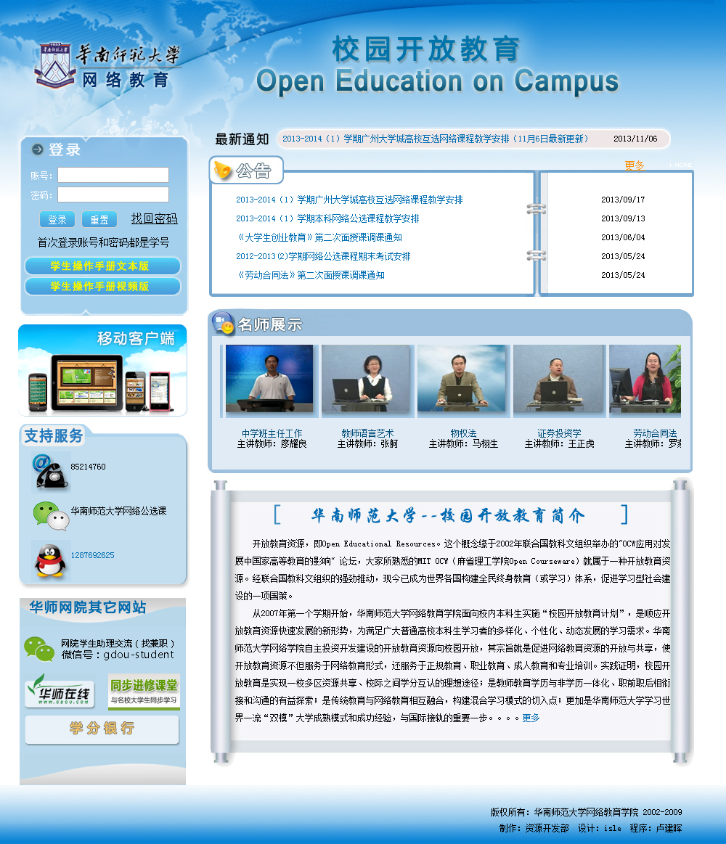 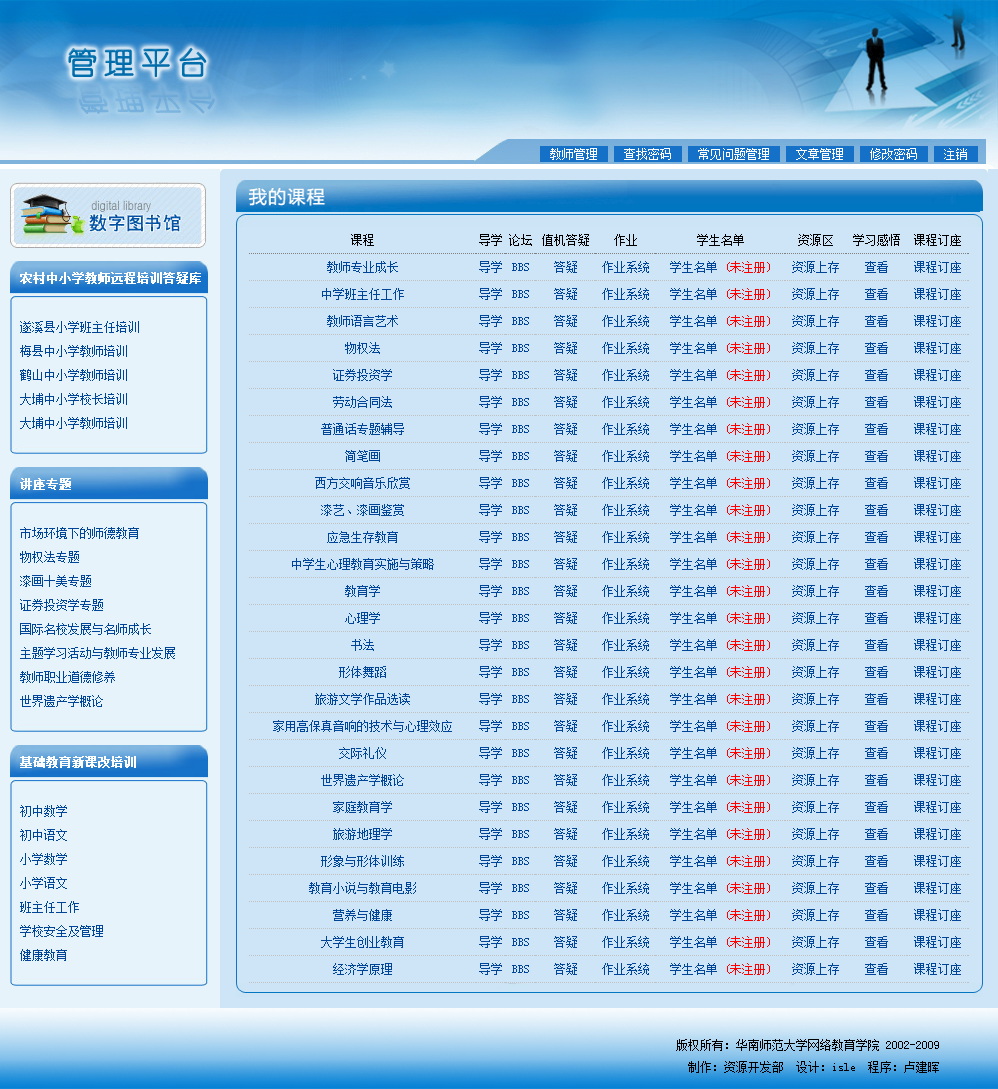 [Speaker Notes: 网络公选课]
基本概况
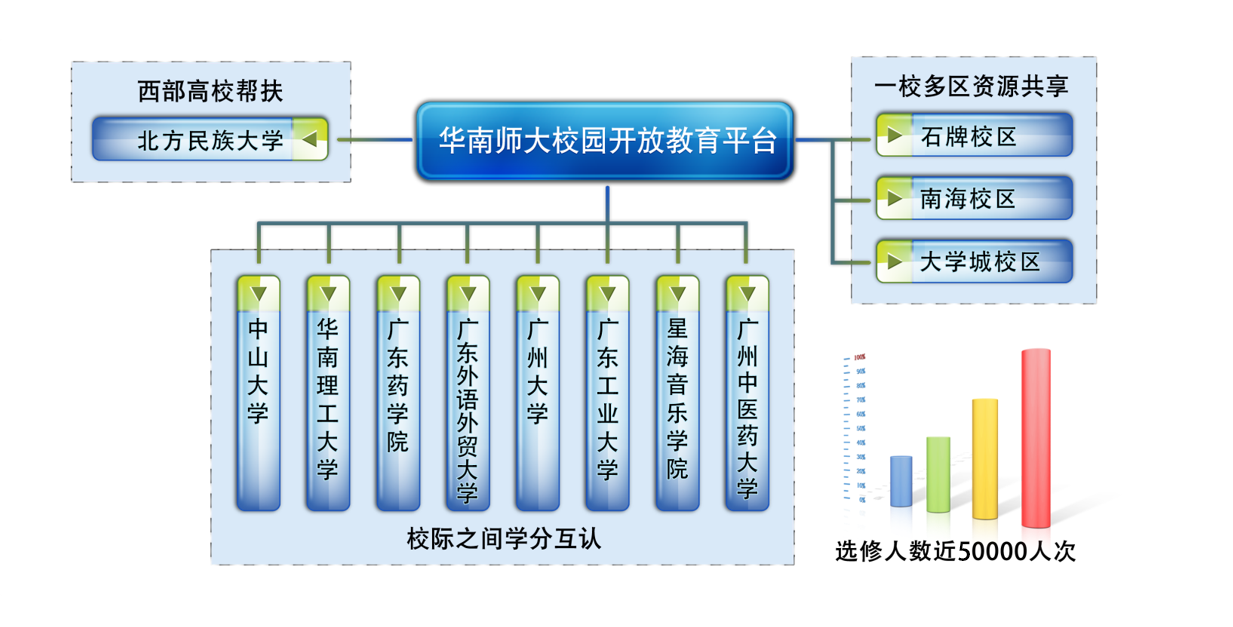 [Speaker Notes: 基本概况]
实验基地
课程拍摄
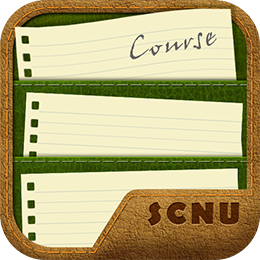 课件设计
移动学习
网络公选课
功能改进
信息反馈
微课
[Speaker Notes: 实验基地]
微课堂
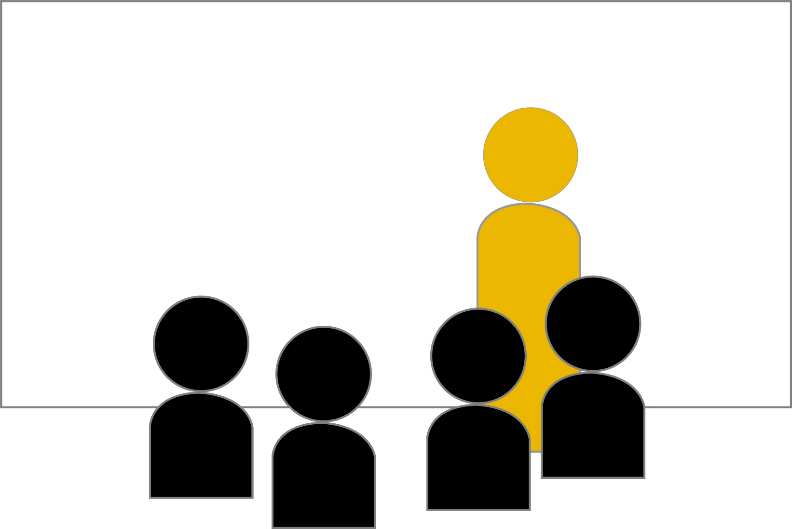 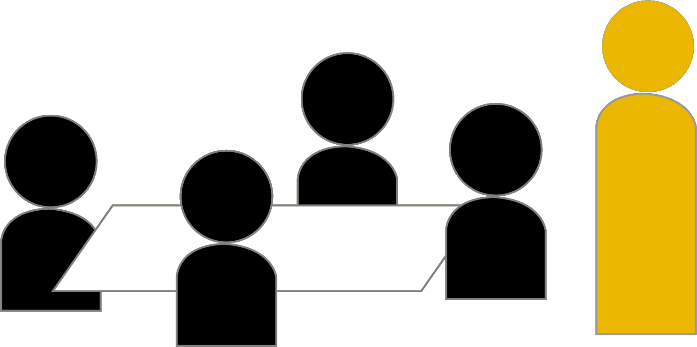 以5-15分钟授课时间为主
片段、案例、交互式教学
[Speaker Notes: 微课堂]
基于移动应用的授课实践
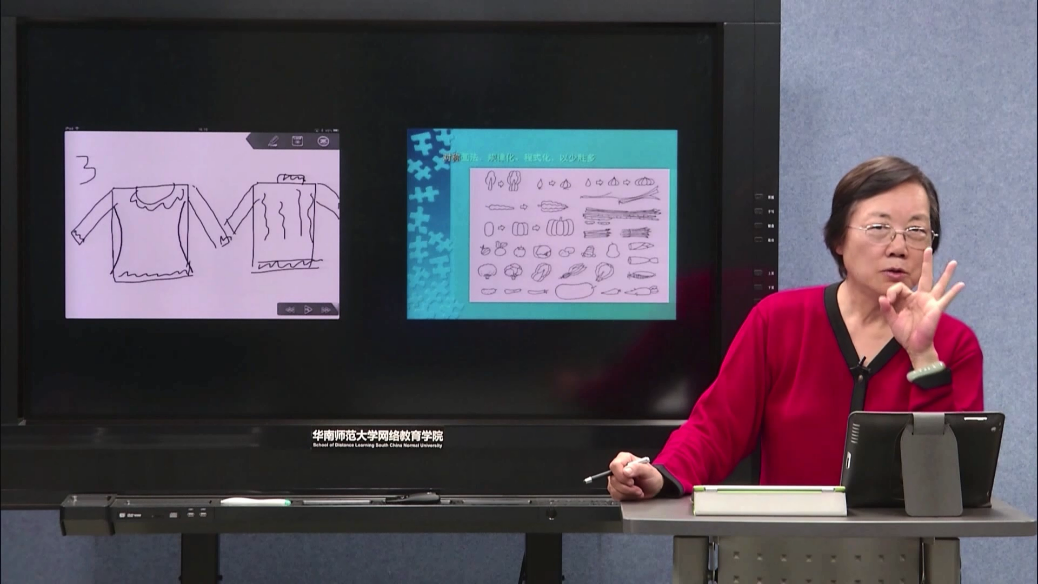 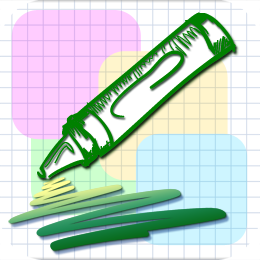 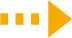 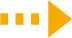 简笔画
《简笔画》
[Speaker Notes: 基于移动应用的授课实践]
创新课堂
移动应用创新微课讲授方式
“把移动应用带到课堂，增加互动方式、使授课丰富多彩，我们希望这一小步，成为教育界的一大步。”
                                                              ——李健文
[Speaker Notes: 创新课堂]
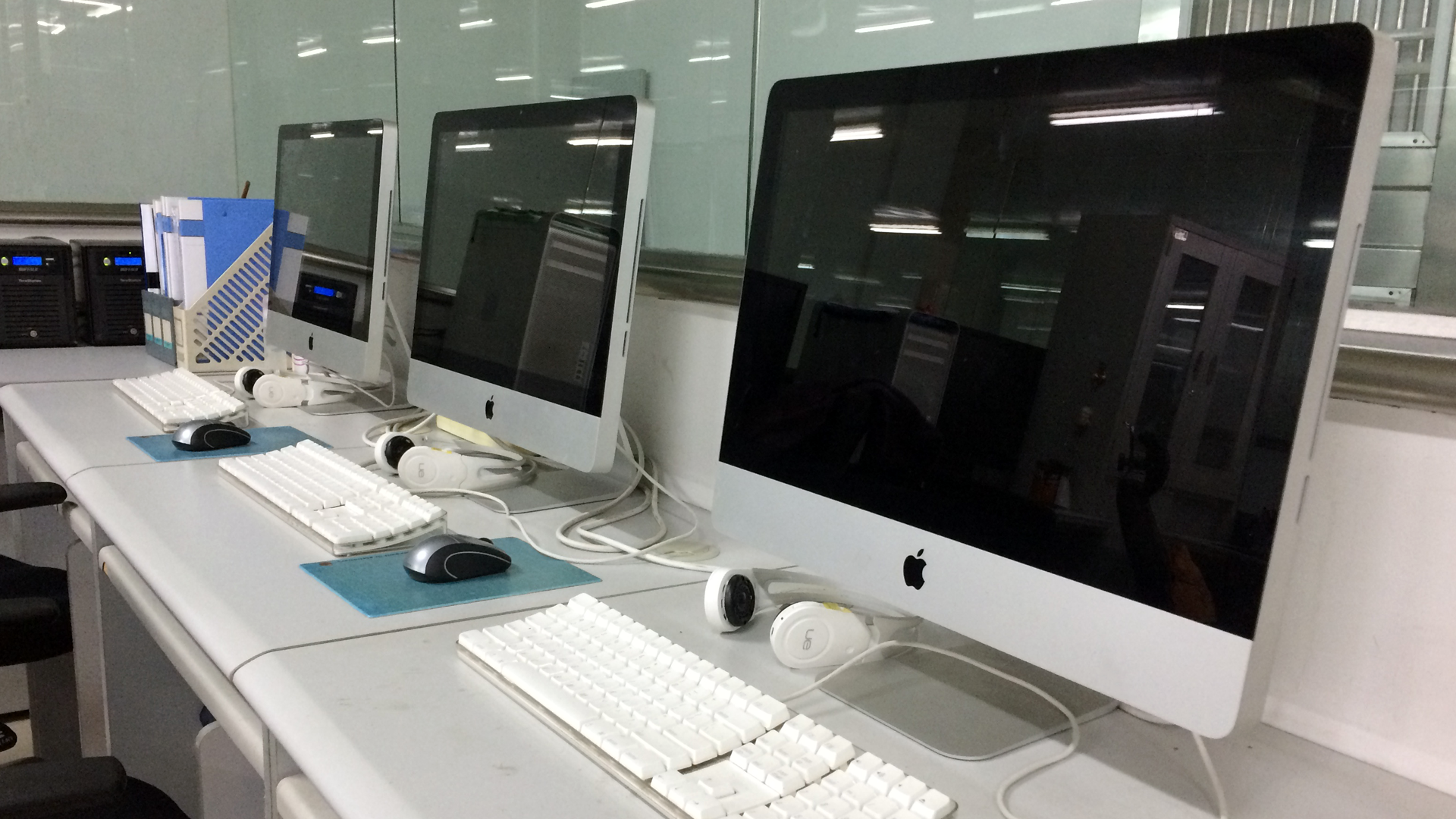 Q&A
问：面向本科生的网络课程其实不算创新？
答：确实不算创新，在国外许多大学非常鼓励老师将课程放上网用于辅助教学，有些大学每个学院都有网络课程，我们还有进步空间。
[Speaker Notes: Q&A]